Korrupsiyaga qarshi kurashish komplaens nazoratini amalga oshirish bo’limi 
tomonidan 2021 yil davomida amalga oshirilgan ishlar
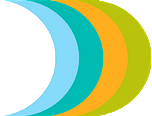 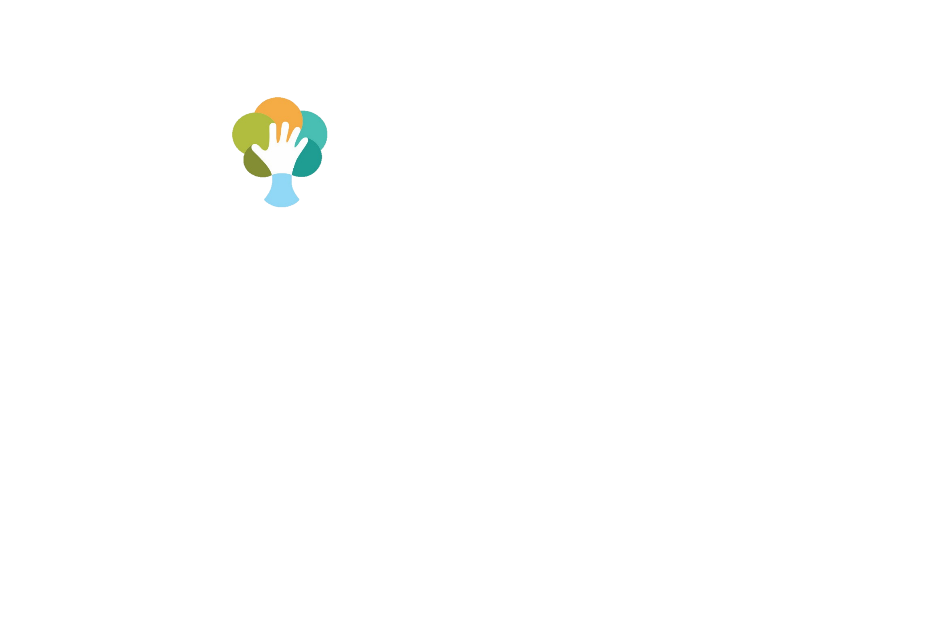 3
80
54
6
75
Ishonch telefoni orqali
Telegram kanali orqali
Elektron pochta, yozma og‘zaki va turli tashkilotlar orqali
O‘zbekiston Respublikasi Bosh prokuraturasi orqali
Amalga oshirilgan tadbirlar
02
03
Hamkorlik memorandumi
01
Ishlab chiqilgan chora-tadbirlar dasturi
Tizimda korrupsion holatlarni oldini olish maqsadida 2021 yilning 9-iyulida O‘zbekiston Respublikasi Korrupsiyaga qarshi kurashish agentligi bilan Hamkorlik memorandumi imzolandi.
Maktabgacha ta’lim tizimida korrupsiyaga qarshi kurashish yo’nalishida ishlab chiqilgan buyruq, reglament hamda nizomlar
14 ta nizomlar
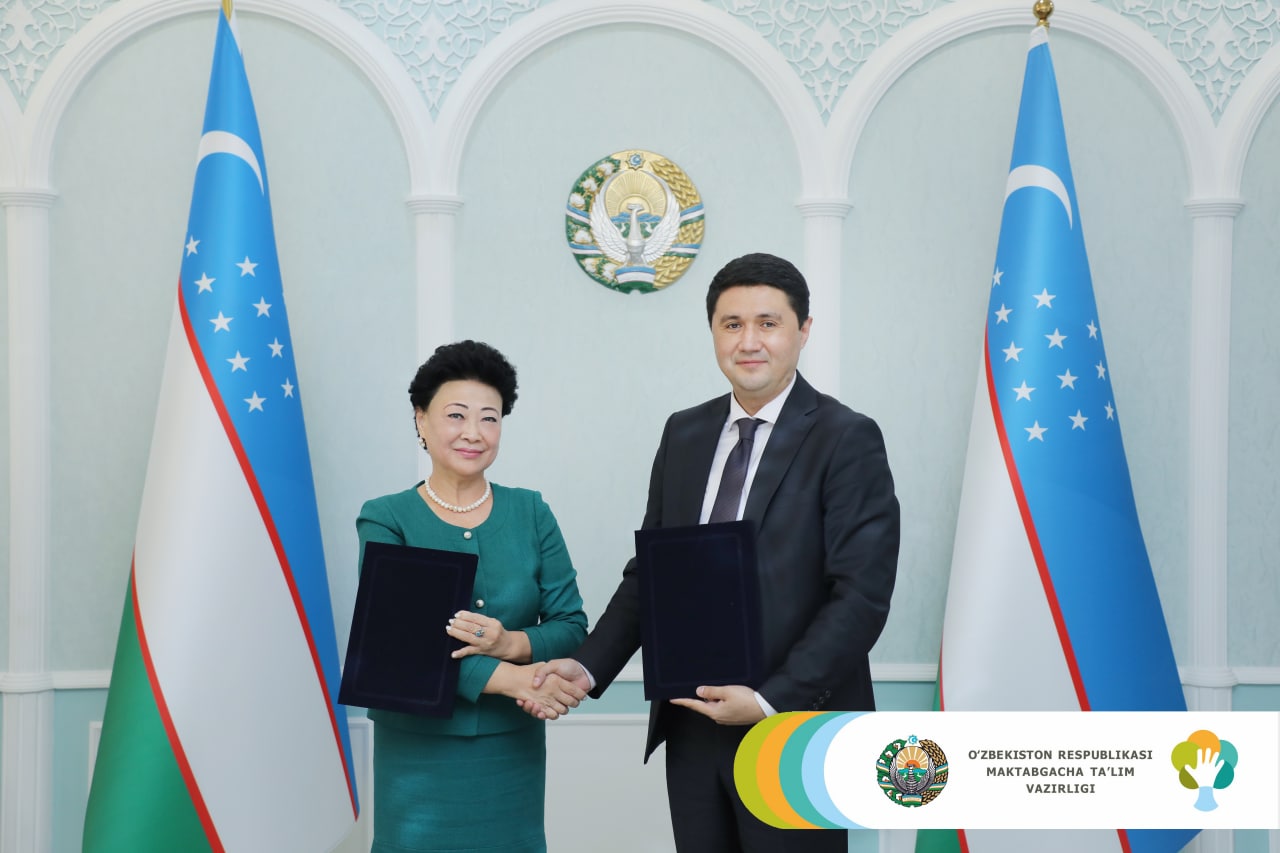 “9-dekabr – Xalqaro korrupsiyaga qarshi kurashish kuni” munosabati bilan ommaviy axborot vositasi xodimlari ishtirokida “Ochiq eshiklar kuni” o’tkazildi.
30 dan ortiq OAV
Tizimda korrupsion holatlarga duch kelinganda xabar berishni osonlashtirish maqsadida @antikorr_mdo telegram                             bot tashkil etildi
75 ta murojaat
04
05
Olib borilgan o’rganish ishlari
06
Hududliy komplaens-nazorat bo’limi mutaxassislari tomonidan:
Kelib tushgan murojaatlar
Aniqlangan holatlar
489
Jami kelib tushgan murojaatlar
26
NAFAR
271
Idora va tashkilotlardan kelgan xat-hujjatlar
218
Shundan jismoniy va yuridik  shaxslarning murojaati
8
NAFAR
8
NAFAR
8
NAFAR
2
NAFAR
O‘zbekiston Respublikasi Prezidentining virtual qabulxonasi  orqali
Korrupsiyaga moyilligi yuqori bo’lganligi sababli mehnat shartnomasi bekor  qilingan xodimlar
Intizomiy jazo berilgan tizim xodimlari
Bosh prokuraturaga taqdim etilgan hujjatlar
Tezkor tadbir davomida qo’lga olingan xodimlar
1